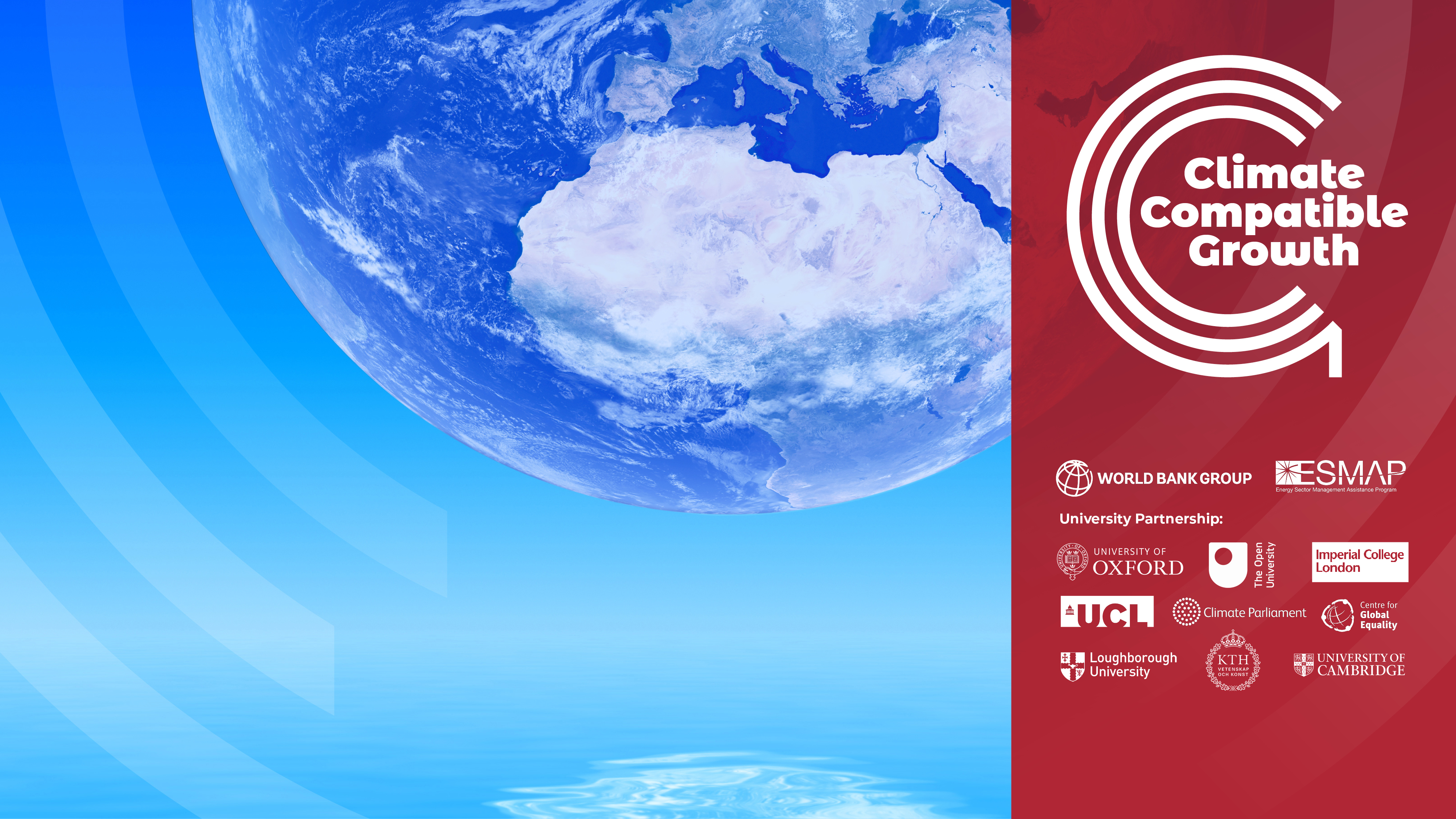 OnSSET/Global Electrification Platform
LECTURE 8ADVANCED ENERGY MODELLING IN ONSSET
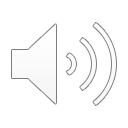 Version 1.0
Learning Outcomes
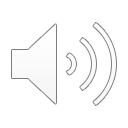 By the end of this lecture, you will be able to:
ILO1: Calculate LCOE for different technologies.
ILO2: Describe the impact of peak loads in OnSSET
ILO3: Explain basic principles for the distribution network in a settlement.
[Speaker Notes: This lecture has three Intended Learner Outcomes. After this lecture, you will be able to

Calculate L.C.O.E for different technologies.
Describe the impact of peak loads in OnSSET
Explain basic principles for the distribution network in a settlement.

These will be important learning outcomes for gaining a more advanced knowledge about OnSSET.]
8.1 Advanced theory II
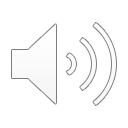 LCOE example
Consider a small PV system designed to deliver enough electricity to power a few light-bulbs during nighttime
System size: 17 W
Investment cost for 17 W system: 130 USD
Annual energy generation: 35 kWh
Operation & Maintenance cost: 2 USD/year
Fuel cost: 0
Discount rate: 10 %
System life: 20 years
Source: Sahlberg et al. 2021
[Speaker Notes: In this lecture we will continue from the last lecture covering the discount rate. We shall consider the example of a small PV system and see how we calculate the L.C.O.E. This is a system that is designed to deliver electricity for a few light bulbs and maybe phone charging. In the multi-tier framework it would correspond to a Tier 1 system. We have a 17 watt system and an investment cost of 130 U.S dollars. This system is expected to generate about 35 kilowatt hour per year. 
We also have some running operation and maintenance  (or O&M) costs to make sure that the system runs well (there might be some need to replace batteries during the lifetime). In this example, O&M are on average, two dollars per year. PV panels harness a renewable resource and there are no fuel costs (the sun is free). We are also considering a discount rate of 10 percent, and we expect this system to be able to generate electricity for about 20 years.]
8.1 Advanced theory II
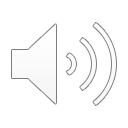 LCOE example – Year 0
Source: Sahlberg et al. 2021
[Speaker Notes: If we look at what we call a year zero, this is the year we invest in our PV system. We will look first at the investment cost, operation and maintenance costs, and fuel cost which we are dividing by 10 percent discount rate to the power of the year (as shown in the red square). 
In this year zero, the investment cost is 130 dollars, and there are no operation and maintenance or fuel costs yet. In the denominator we have (1 + 0.1) which was the discount rate, then to the power of the year which in this case is zero. This means we have 130 + zero + zero, which is 130 divided by (1 + 0.1) to the power of 0 which is 1. The discounted costs in year zero are, therefore, 130 dollars (as shown in the red square). If we look at the electricity generation in the blue square we assume that in year zero there is no electricity generation yet. We also need to discount the generation leading to the operation of (1 + 0.1) to the power of zero which is 0 kWh. Although, discounting the generation of electricity seems inconceivable from a physical point of view, the electricity generation corresponds to the earnings from the sales of electricity. The farther the earnings are from the present the lower the cash value.]
8.1 Advanced theory II
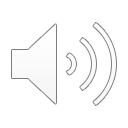 LCOE example – Year 1
Source: Sahlberg et al. 2021
[Speaker Notes: If we now move into year one, the first year the system is operating, we do not have any more investment costs (or I), as we already invested in year zero. Therefore, the investment cost is zero. However, we now have two dollars of operation and maintenance costs every year. We still do not have any fuel costs as the solar resource is free, meaning F is zero. In total the costs are two dollars. We still discount it for one year meaning we have (1 + 0.1) (that is, 1 +10 % discount rate) to the power of one. We have 2 divided by 1.1 which means the discounted costs are 1.82 dollars. Next we look at the generation. In our system we have a generation of 35 kilowatt hour every year. Discounting 35 kilowatt hour by 1.1 leads to 31.82 kilowatt hour of discounted generation. 

These are the costs and the generation in the first in year.]
8.1 Advanced theory II
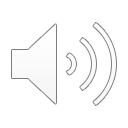 LCOE example – Year 2
Source: Sahlberg et al. 2021
[Speaker Notes: We then follow the same process for year two. We have zero investment, two dollars operation and maintenance cost, and zero dollars in fuel costs. We discount this cost for two years which means divide it by 1.21. The costs for year two is, therefore, 1.65 U.S dollars in today's value. Similarly for the electricity generation, we have 35 kilowatt hours of generation discounted for two years, which is the factor 1.21. This is 28.9 kilowatt hours for year two.]
8.1 Advanced theory II
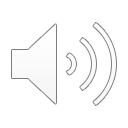 Salvage cost
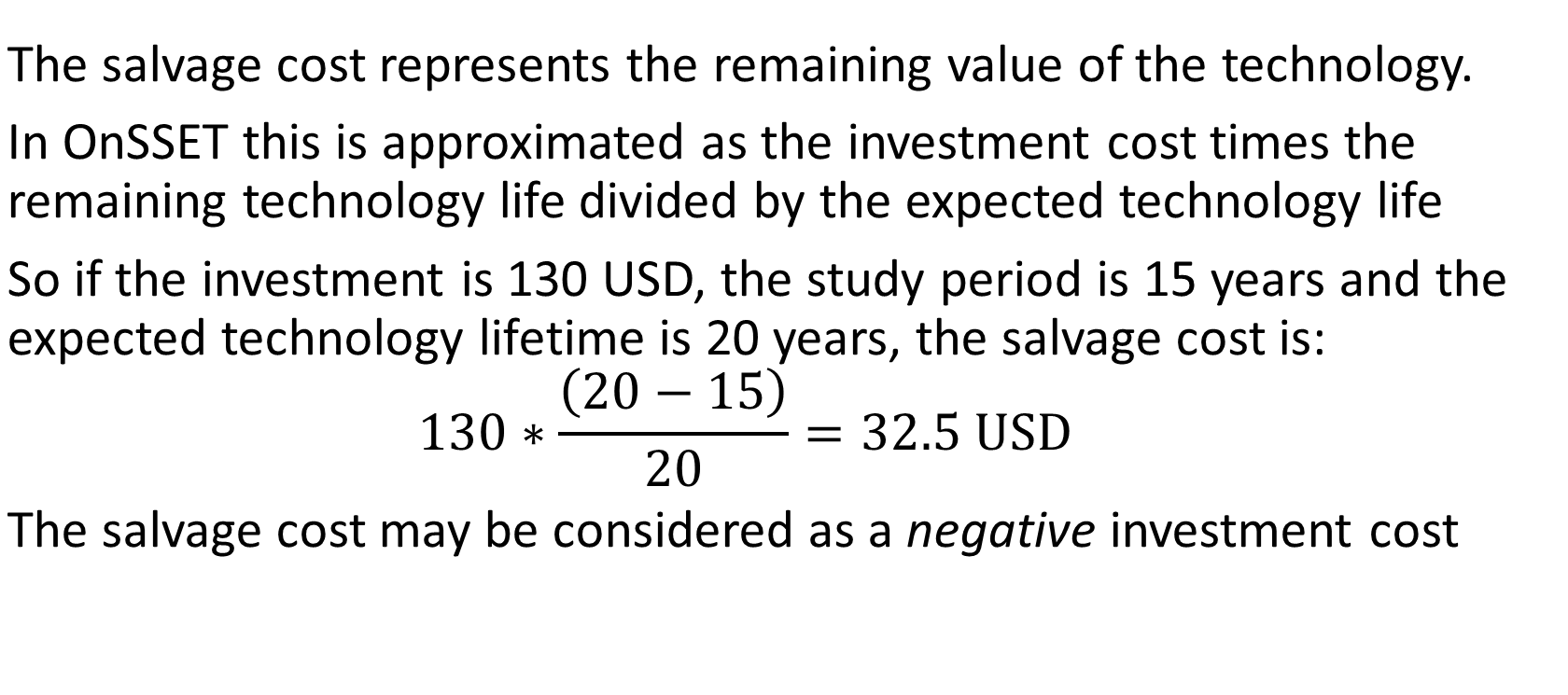 Source: Sahlberg et al. 2021
[Speaker Notes: We keep doing this for all years and then we can either calculate the L.C.O.E based on the technology lifetime, that is, the 20 years the technology is expected to generate electricity. Or we can calculate the L.C.O.E for the project lifetime. If we have a project that is only 15 years that means at the end of the project lifetime the system still has five years left that it can generate electricity. To offset this, we can account for something called a salvage cost. The salvage cost represents the remaining value of this system. 
In the OnSSET tool we approximate the salvage cost as the investment costs of the technology, multiplied by the remaining technology lifetime, divided by the expected technology life. If we have investment costs of 130 dollars, the project lifetime is 15 years, and the expected lifetime of the technology is 20 years, then we know at the end of the product life we still have 5 more years of technology lifetime left. This leads to 5 divided by 20 times the investment cost, which is the value that is left in the system. This comes to 32.5 dollars. We can enter the salvage costs in our L.C.O.E formula as a negative investment cost. Note that this is a simplified version to calculate the salvage cost, in some cases the system costs might decrease faster or slower over the course of a technology's lifetime.]
Lecture 8.1 References
Sahlberg, A., Khavari, B., Korkovelos, A., Mentis, D., n.d. Lecture 6: Advanced theory of GEP Scenario Generator [WWW Document]. OnSSET Teaching Kit. URL https://onsset.github.io/teaching_kit/courses/module_3/Lecture%206/  (accessed 2.18.21).
8.2 Advanced theory III
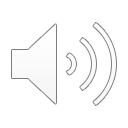 LCOE example – Year 15
Source: Sahlberg et al. 2021
[Speaker Notes: We now continue our L.C.O.E calculation for year 15, which was the end of our project life. The system will have a salvage cost as the technical lifetime was 20 years. We enter this as 32.5 dollars. Now we have the final operation and maintenance costs of two dollars and no fuel costs. The total costs are minus 28.4 dollars, divided by the discount factor in year 15 which is 4.18. The remaining cost is minus 6.79 dollars. This means that in year 15, if we sell the system, we'll get back 6.79 U.S dollars in today's value. The electricity generation is 35 kilowatt hour divided by the discount factor for year 15, namely 8.37 kilowatt hour.]
8.2 Advanced theory III
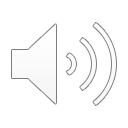 LCOE example – Final cost
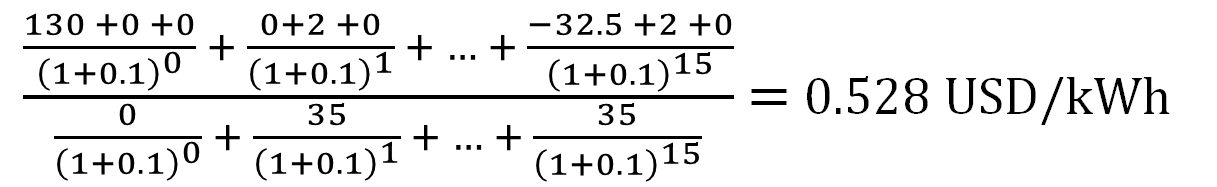 [Speaker Notes: The final step once all of the L.C.O.E calculations are calculated is to summarize all of the costs and all of the generation for all years. That's what this sigma sign stands for (as shown in the red square). We take the discounted cost from year zero, which includes the investment costs from year zero plus the discounted costs for each year. This is summarized up until year 15, which was the project's lifetime. Then we add the salvage cost which is also discounted. 

We divide all of the costs by the summarized discounted electricity generation all the way up till year 15. When we take all of these discounted costs and divide by all of the discounted generation, we get the levelized cost of electricity. In this case we have 0.528 dollars per kilowatt hour. That is the cost of electricity for this system to break even over the project lifetime.]
8.2 Advanced theory III
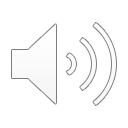 LCOE example – Final cost
What happens if we consider another discount rate?
Example 5%:
0.385 USD/kWh
Source: Sahlberg et al. 2021
[Speaker Notes: If we had had another discount rate, for example 5 percent, instead we would have 5% in the denominator of both the costs and the electricity generation. This would give us a different L.C.O.E of 0.385 dollars per kilowatt hour. Therefore when choosing the discount rate it will have great impact on the results depending on which rate you choose.

The key take-away message is that, first of all, the levelized cost of electricity represents the final cost of electricity required for the overall system to break even over the project lifetime. The second point is that the L.C.O.E concept is good for comparing technologies with different cost structures. We mentioned that renewable technologies, which can have a high investment cost but low or no fuel cost, compared to diesel technologies, which have a relatively low investment cost but higher fuel costs, can better be compared using the L.C.O.E.]
8.2 Advanced theory III
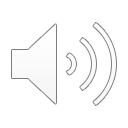 LCOE in OnSSET
LCOE calculations
Source: Sahlberg et al. 2021
[Speaker Notes: In this next part of the advanced theory lecture, we will focus on how we are using the G.I.S and non-G.I.S data to size the different technologies. Furthermore, we will describe how we use the L.C.O.E calculations in OnSSET. We will start by going through a few of the key concepts.]
8.2 Advanced theory III
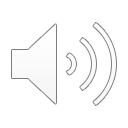 Load curves
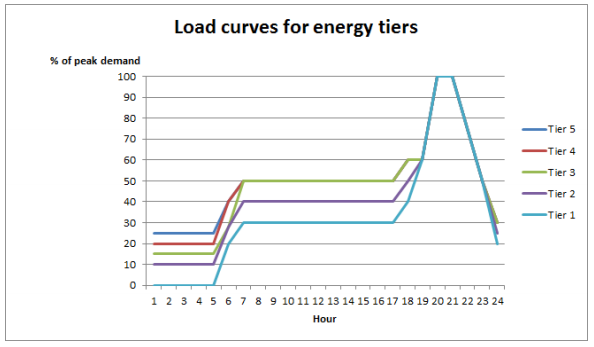 Peak load
Base load = average load
Picture source: Khavari et al. 2021, image, license under CC-BY 4.0
Source: Sahlberg et al. 2021
Source: Sahlberg et al. 2021
[Speaker Notes: The first three concepts we introduce are load curves, peak loads, and baseloads. A load curve shows how the electricity demand varies throughout the day or the month of the year. We can see here an example of daily load curves. These are based on example curves from the Progress towards Sustainable Energy report by the World Bank and the International Energy Agency. We can see example load curves for different electricity Tiers. For Tier 1, where electricity is mainly used for lighting and for charging, we might actually not have any power requirements during the night. Starting in the morning, we see a low demand for electricity which increases in the evening when we have our highest demand for electricity. This is the time when you turn the light bulbs on and perhaps charge your phone. The highest load is called the peak load. This then drops towards the night when the light bulbs are turned off. At Tier 2 you have some continuous appliances (meaning that electricity is consumed throughout the day and night). In Tier 2 you have higher demand during the day for electricity, depending on the appliances that are used. The peak load is very similar in all tiers for household electricity demand.]
Lecture 8.2 References
Sahlberg, A., Khavari, B., Korkovelos, A., Mentis, D., n.d. Lecture 6: Advanced theory of GEP Scenario Generator [WWW Document]. OnSSET Teaching Kit. URL https://onsset.github.io/teaching_kit/courses/module_3/Lecture%206/  (accessed 2.18.21).
8.3 Advanced theory IV
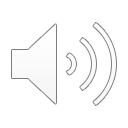 Electricity load assessment
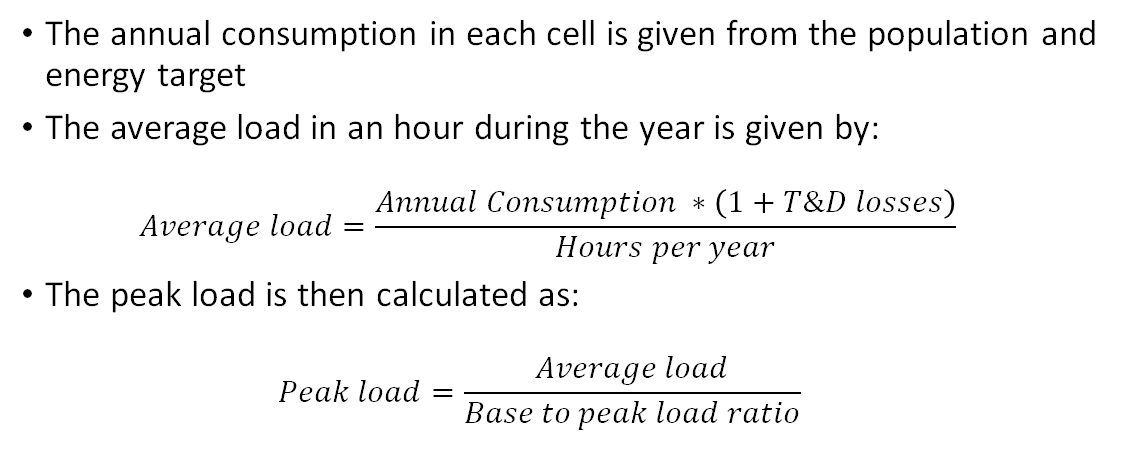 Source: Sahlberg et al. 2021
[Speaker Notes: Now we will cover a concept called the base-to-peak-load ratio. This is a ratio of the average load during the day compared to the peak load during the day. In a case where we have more demand during the day, the average to peak load ratio will be lower compared to a case where we have very low load during the day and a very high load during the peak. When we calculate the electricity load in OnSSET, we start with the electricity demands as annual demands. The annual demand in each settlement is calculated from the number of households and the electricity demand target per household (from the multi-tier framework) plus the loads for other sectors such as schools, hospitals, agriculture, and commercial activities (this depends on what is included in your study). From the total annual demand, we can calculate the average demand for every hour by the following formula: We take the annual consumption, and multiply it by (1 + transmission and distribution losses). As an example: if we need 100 kilowatt hour in a year and we have a system with 10 per cent transmission and distribution losses, we need to supply 110 kilowatt hour to meet the final demand. The supply load is actually higher than the actual demand. We then divide this by the total number of hours per year to give the average load in an hour in the year. This gives us an average load which we are using to calculate the peak load. The peak load is the average load divided by the base-to-peak ratio.]
8.3 Advanced theory IV
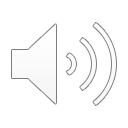 Power generation system sizing and operating cost
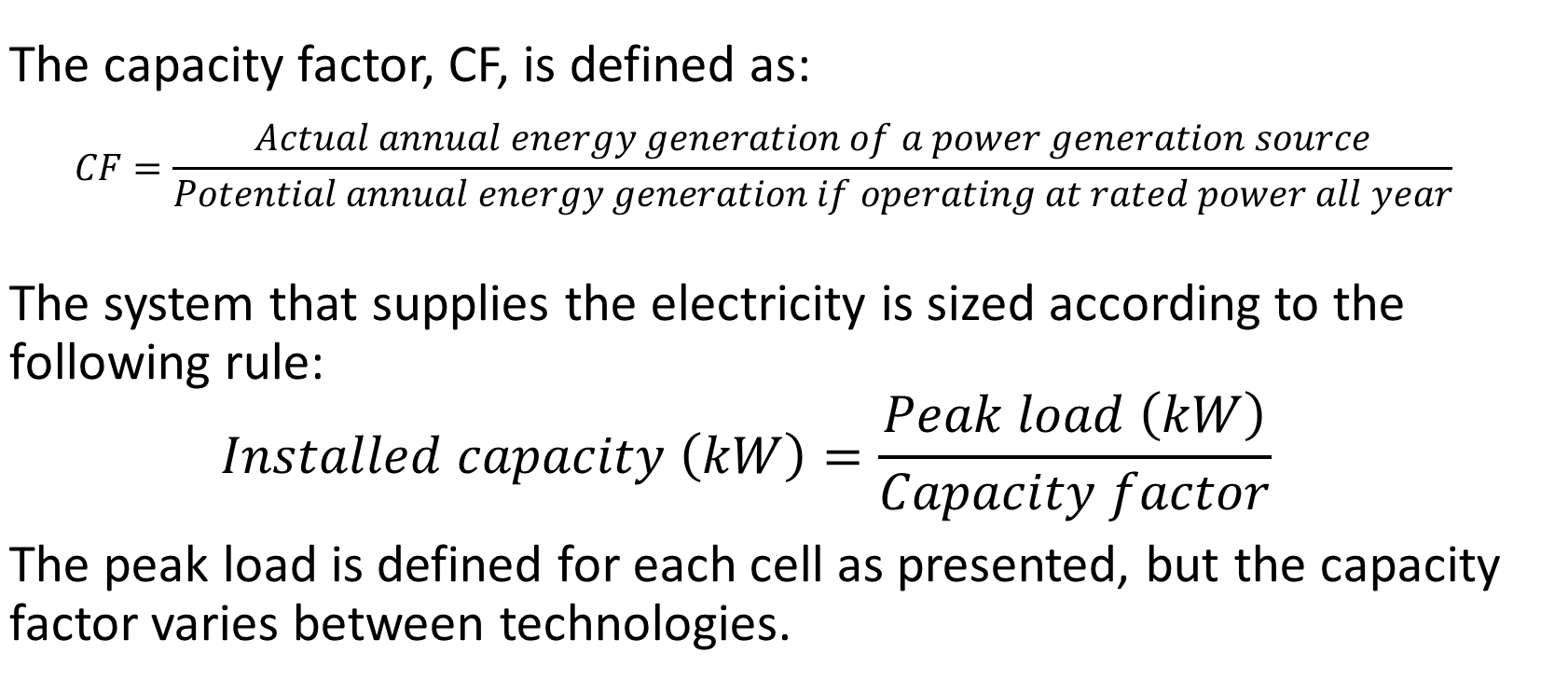 Source: Sahlberg et al. 2021
[Speaker Notes: The next concept we introduce is the capacity factor. The capacity factor is a ratio that measures the actual generation that is generated in a year from a power generating source compared to the potential generation. The potential generation is if the system operated at its maximum capacity for all the hours of the year. As an example we will look at a solar power system: We have 1 kW of installed capacity in one year. One year has 8,760 hours which means the system would generate 1*8760 kWh in a year if it could produce every hour of the year according to the installed capacity. 
A PV system can only generate electricity when the sun is shining. This means that it will be operating approximately 25 or 30 percent of its maximum capacity. If we calculate the total generation that this system actually can produce and divide it by the potential generation we get the capacity factor. 
The system sizing algorithm in OnSSET is based on the upcoming year, where the installed capacity that is needed to meet the peak load is divided by the capacity factor. For each settlement there will be one peak load calculated depending on the demand and distribution losses. In addition, each technology is assigned its unique capacity factor for those settlements based on the resource availability.]
8.3 Advanced theory IV
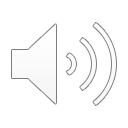 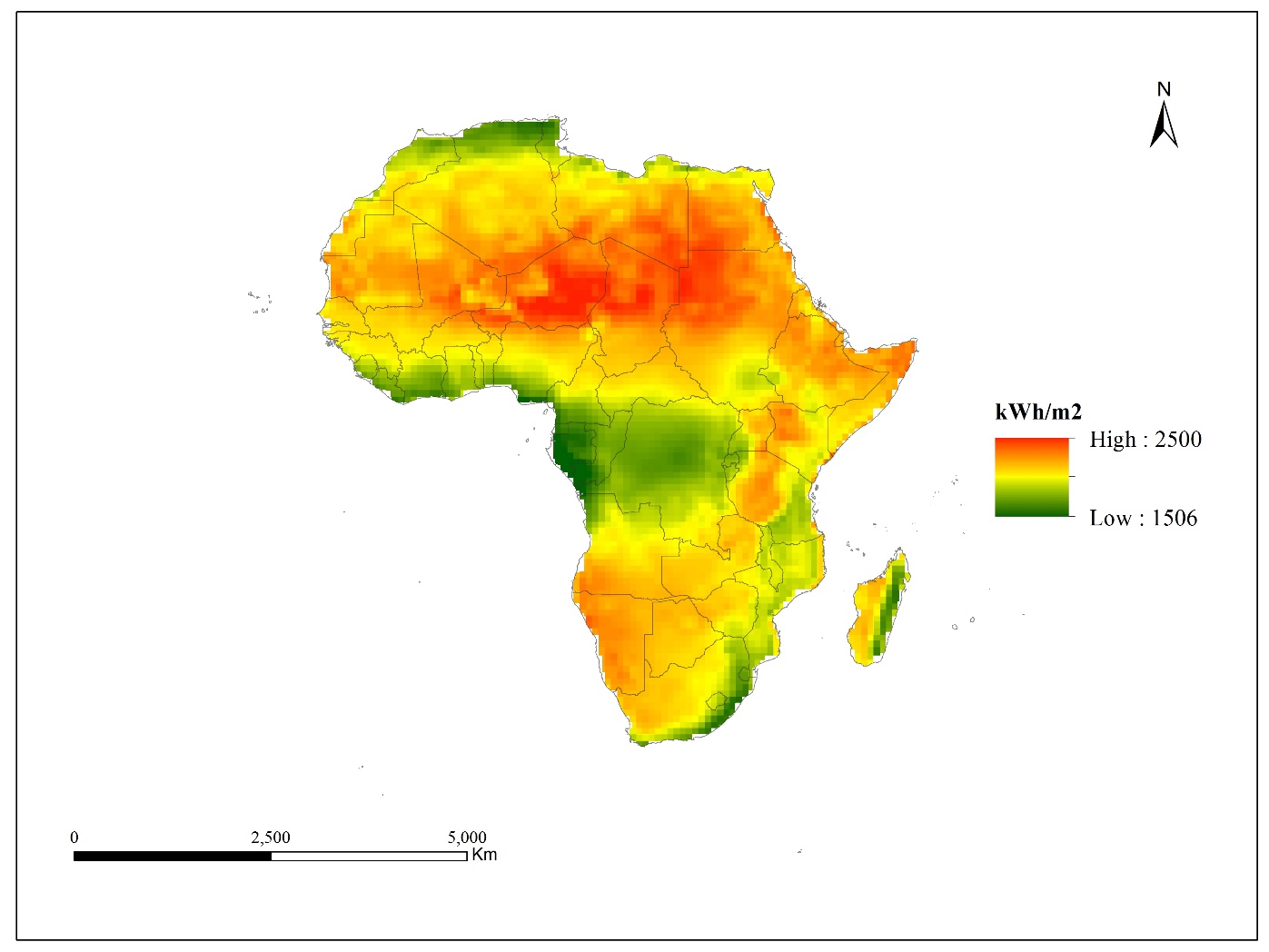 Calculating LCOE for stand-alone solar PV technologies
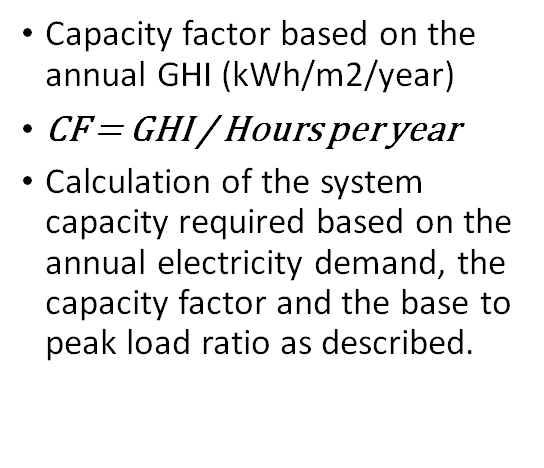 Source: Sahlberg et al. 2021
Picture Source: Langley Atmospheric Science Research Center, image
[Speaker Notes: If we look at calculating the L.C.O.E for stand-alone solar PV, we can calculate the required capacity from the peak load, which depends on the demand in the settlement. We calculate the capacity factor from the annual global horizontal irradiation (or G.H.I), and the capacity factor is simply calculated as the G.H.I divided by the hours in a year (8,760). Then, when we calculate both of these, we can calculate the system size that is needed to meet the demand in a settlement depending on its load and its capacity factor. This methodology of sizing the system, which we use to calculate the investment cost and operation and maintenance costs, is based on the annual resource values. This is a simplified sizing algorithm which is used in the default version of the OnSSET tool. There are options (which are not part of the default version) to use hybrid systems for mini-grids, especially those which are based on an hourly energy balance.]
8.3 Advanced theory IV
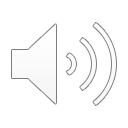 Calculating LCOE for stand-alone solar PV technologies
Total investment cost is given by multiplying the capacity with the investment cost (USD/kW)
Annual operation and maintenance is given as a percentage of the total investment cost
No fuel cost
Picture source: Khavari et al. 2021, image, license under CC-BY 4.0
Source: Sahlberg et al. 2021
[Speaker Notes: When we calculate the L.C.O.E for a stand-alone PV technology we use the previous formulas to calculate how much capacity is needed to meet the demand. Then we calculate the total investment cost by multiplying this capacity with the investment cost in dollars per kilowatt. And then we calculate the operation and maintenance costs which we define as a percentage of the total investment cost. We use the formulas presented in the previous mini-lectures to calculate L.C.O.E for stand-alone PV.]
8.3 Advanced theory IV
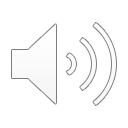 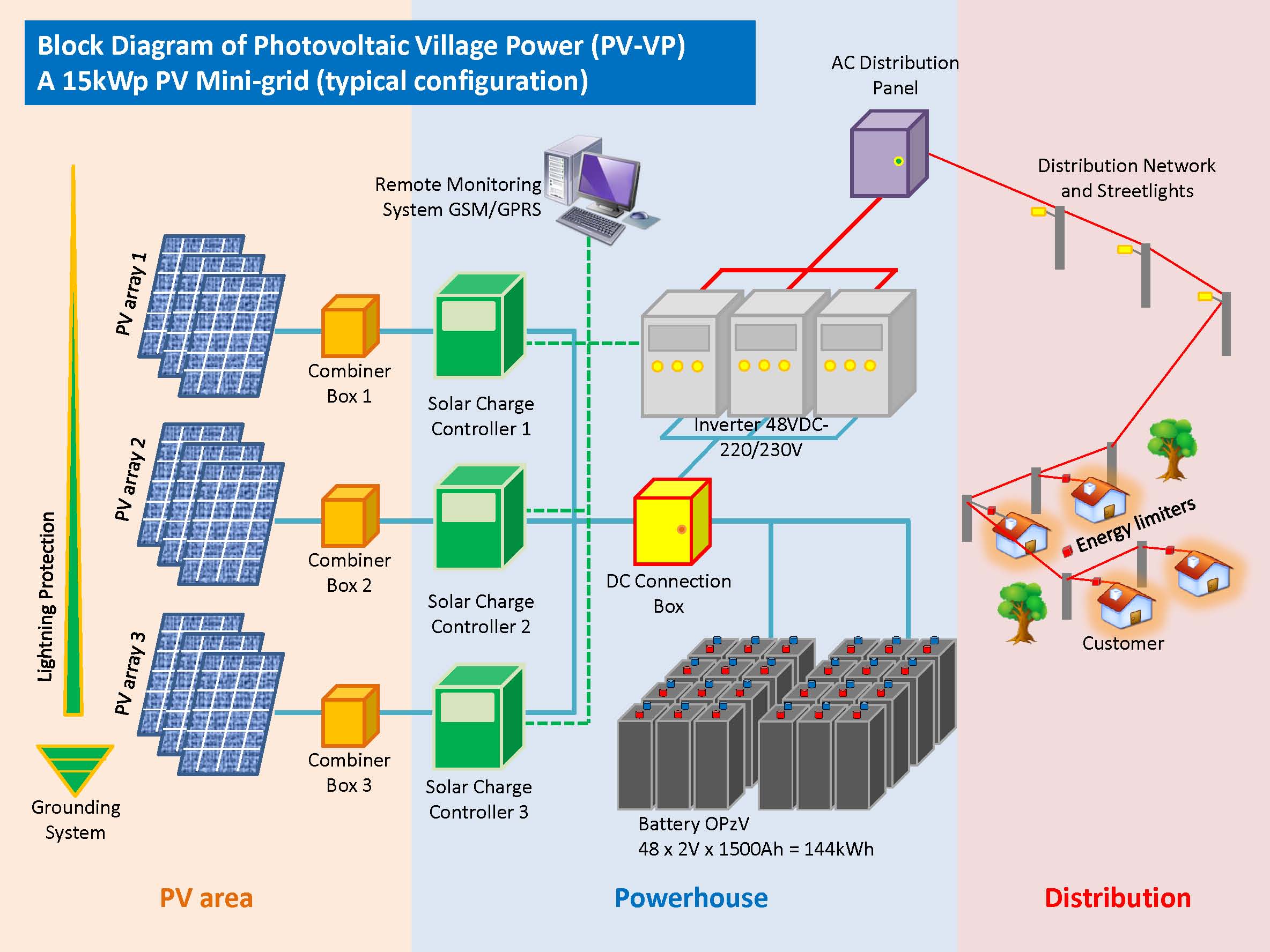 Calculating LCOE for mini-grid solar PV
Mini-grid solar PV takes into account all the same information as stand-alone solar PV…
… and also includes a cost for the grid network in the cell
Picture source: Energising Development (EnDev) Indonesia, I, CC-3.0 Unported
Korkovelos et al. 2019​
Source: Adapted from Sahlberg et al. 2021
[Speaker Notes: If we instead want to look at calculating the L.C.O.E for a solar mini-grid system, we need to take into account all of the formulas that were used for stand-alone PV. However, we also need to add operation and maintenance cost for a distribution network in the settlement. The distribution network is used to distribute electricity from the PV panels to the different customers. The size of this distribution network in the settlement depends on the number of households or the number of buildings and the electricity that needs to be supplied. The full methodology and calculation behind this can be found in the paper Korkovelos et al. (2019). We will, however, cover it briefly in the next mini-lecture.]
Lecture 8.3 References
Korkovelos, A., Khavari, B., Sahlberg, A., Howells, M., Arderne, C., 2019. The Role of Open Access Data in Geospatial Electrification Planning and the Achievement of SDG7. An OnSSET-Based Case Study for Malawi. Energies 12, 1395. https://doi.org/10.3390/en12071395

Sahlberg, A., Khavari, B., Korkovelos, A., Mentis, D., n.d. Lecture 6: Advanced theory of GEP Scenario Generator [WWW Document]. OnSSET Teaching Kit. URL https://onsset.github.io/teaching_kit/courses/module_3/Lecture%206/  (accessed 2.18.21).
8.4 Advanced theory V
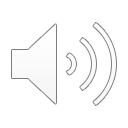 Calculating LCOE for mini-grid solar PV
The size of the distribution network in the cell depends on the number of households, and the electricity to be transmitted
Builds on a method presented in Korkovelos et al. 2019
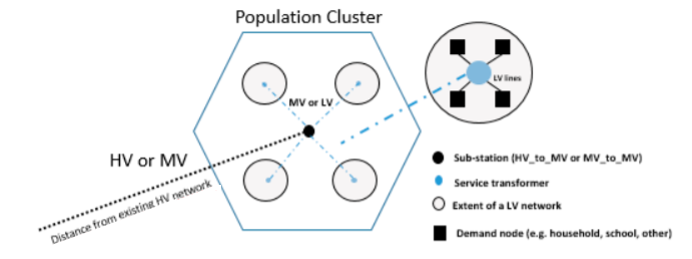 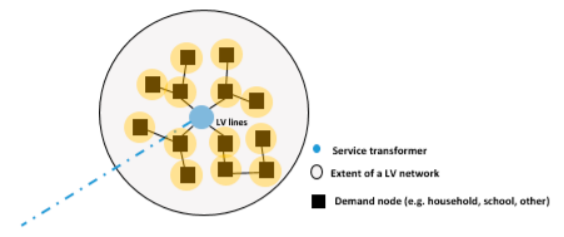 Picture source adapted from: Korkovelos et al. 2019, image, CC-BY 4.0.
Korkovelos et al. 2019​
Source: Sahlberg et al. 2021
[Speaker Notes: The distribution system sized for a settlement is based on the area of the settlement and the number of buildings. This is used to calculate how far the demand nodes are from each other (as seen in the picture) to understand the length of the distribution lines that needs to be used to connect all of the customers. Additionally, the electricity demand defines whether the distribution network can use low voltage lines or if medium voltage lines are required. Here we also calculate the number of service transformers that are required in the settlement.]
8.4 Advanced theory V
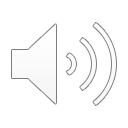 Calculating LCOE for mini-grid solar PV
Source: Sahlberg et al. 2021
Picture source: Khavari et al. 2021, image, license under CC-BY 4.0
[Speaker Notes: All of these distribution costs are added to the investment costs of the PV generation system and operation and maintenance costs. This means that for a mini-grid PV system, we need to add additional information that is not required for a stand-alone system as seen in this table.]
8.4 Advanced theory V
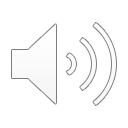 Calculating LCOE for stand-alone diesel
Similar to stand-alone PV but…
Capacity factor is an input, which is not considered to vary spatially
Fuel cost is applicable and varies
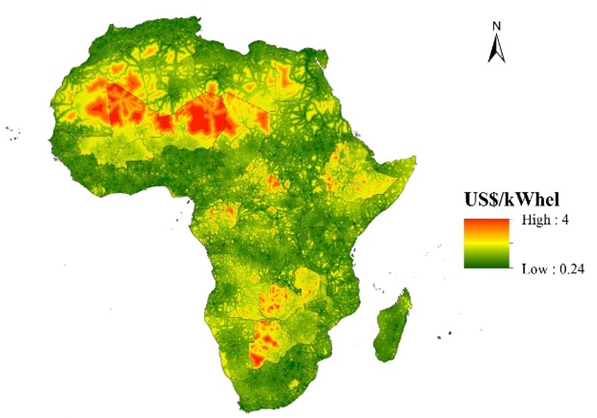 Source: Sahlberg et al. 2021
Picture Source: Mentis et al. 2017, image licensed under CC-BY 3.0
[Speaker Notes: Now we will look at how OnSSET calculates the L.C.O.E for a stand-alone diesel system. We do a similar assessment as for PV, but we do not have a variable renewable resource. This means that the capacity factor is not calculated for every settlement. Instead it is an input factor defined by the user. A typical diesel system could generate electricity for most hours of the year, because it does not depend on solar or wind availability. However, there is some downtime included when the system cannot generate electricity due to maintenance. Capacity factors for a diesel generator could range between 70 to 90 percent. Contrary to renewables, we have a running fuel cost for the diesel system. This means we need to understand how much the fuel cost will vary throughout the country. In the largest settlements, the cost per litre of diesel is lower than in the more remote rural areas.]
8.4 Advanced theory V
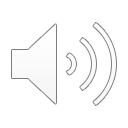 Calculating LCOE for stand-alone diesel – diesel price
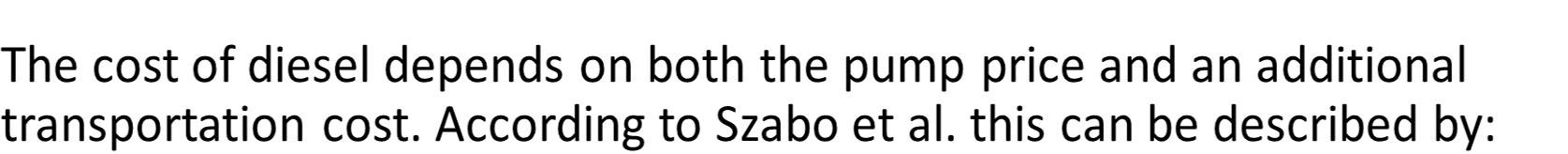 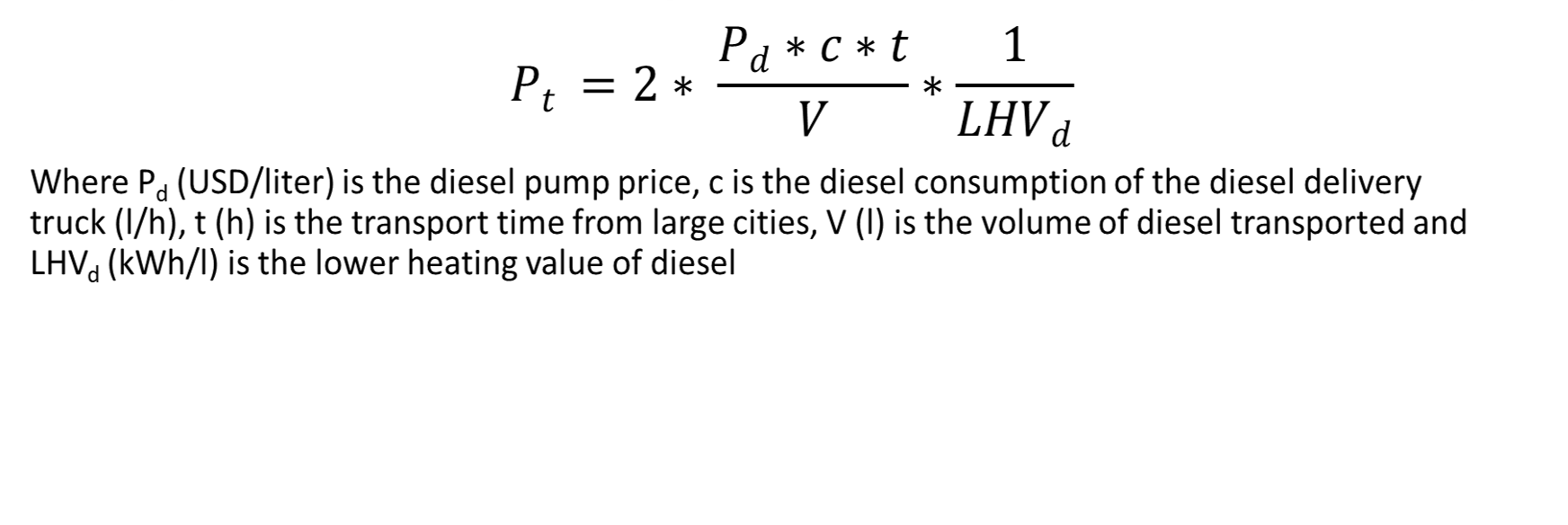 Szabó et al. 2011
Source: Sahlberg et al. 2021
[Speaker Notes: The cost of diesel is related to the transportation costs, and this is based on methodology developed by Szabó et al. When we add the transportation cost, which is related to the diesel pump price, the truck that is delivering the diesel, and its own diesel consumption, we get the following formula. The annual fuel cost in a settlement is calculated as the annual electricity generation multiplied by the diesel price and the transportation cost to the individual settlement.]
8.4 Advanced theory V
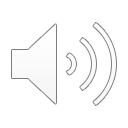 Calculating LCOE for stand-alone diesel – diesel price
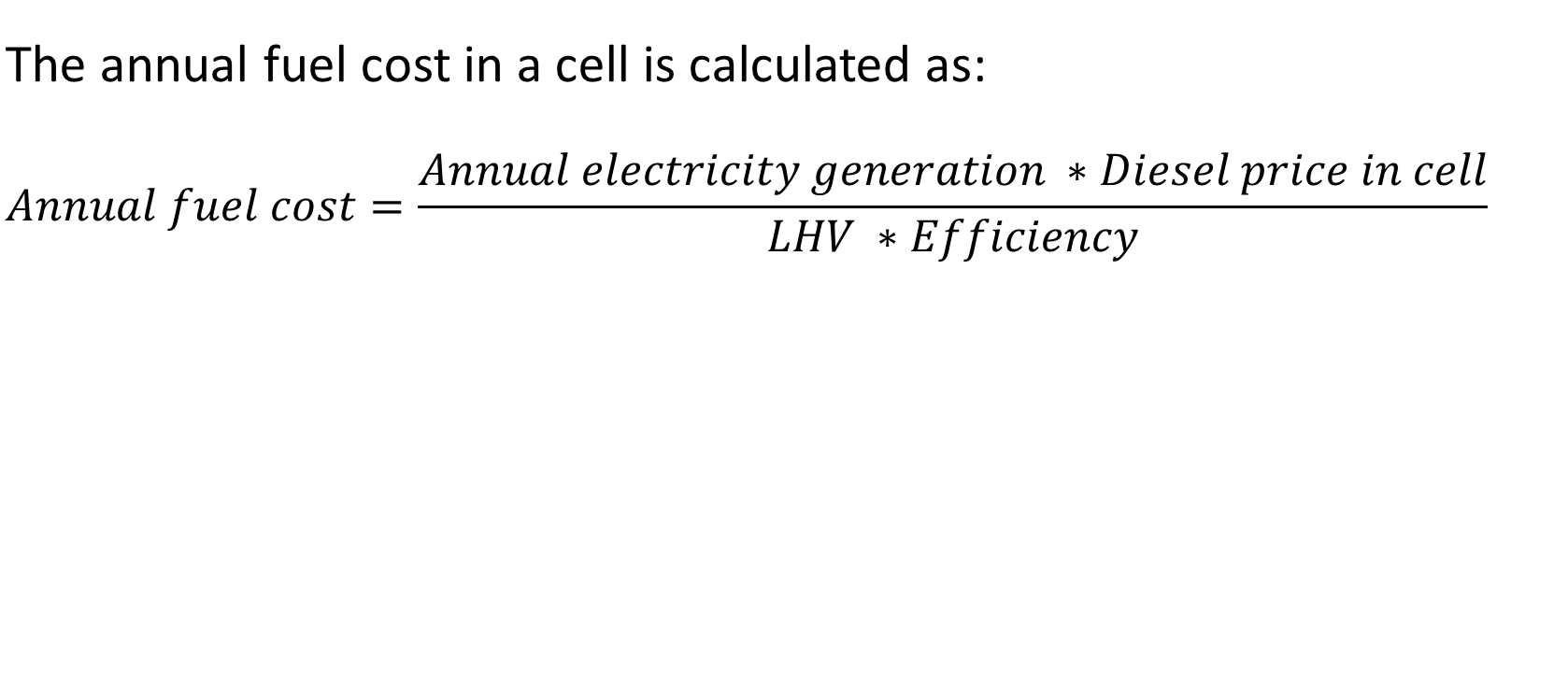 Picture source: Khavari et al. 2021, image, license under CC-BY 4.0
Source: Sahlberg et al. 2021
[Speaker Notes: We then divide the electricity generation and diesel price in cell by the lower heating value of diesel and the efficiency of the diesel generator. To calculate the annual fuel cost we use the generator's efficiency. There are significant losses in the diesel generator, where 3–4 kilowatt hour of diesel can be converted to 1 kilowatt hour of electricity. The parameters in the table are important in the OnSSET model, as they are used to calculate the annual fuel cost. The diesel pump prices reflect the diesel price in the larger cities where we expect the cost to be lowest.  The advanced theory will continue in the next lecture and cover two more mini-lectures.]
Lecture 8.4 References
Korkovelos, A., Khavari, B., Sahlberg, A., Howells, M., Arderne, C., 2019. The Role of Open Access Data in Geospatial Electrification Planning and the Achievement of SDG7. An OnSSET-Based Case Study for Malawi. Energies 12, 1395. https://doi.org/10.3390/en12071395

Sahlberg, A., Khavari, B., Korkovelos, A., Mentis, D., n.d. Lecture 6: Advanced theory of GEP Scenario Generator [WWW Document]. OnSSET Teaching Kit. URL https://onsset.github.io/teaching_kit/courses/module_3/Lecture%206/  (accessed 2.18.21).

Szabó, S., Bódis, K., Huld, T., Moner-Girona, M., 2011. Energy solutions in rural Africa: mapping electrification costs of distributed solar and diesel generation versus grid extension. Environ. Res. Lett. 6, 034002. https://doi.org/10.1088/1748-9326/6/3/034002
Thank you for your attention in this lecture!
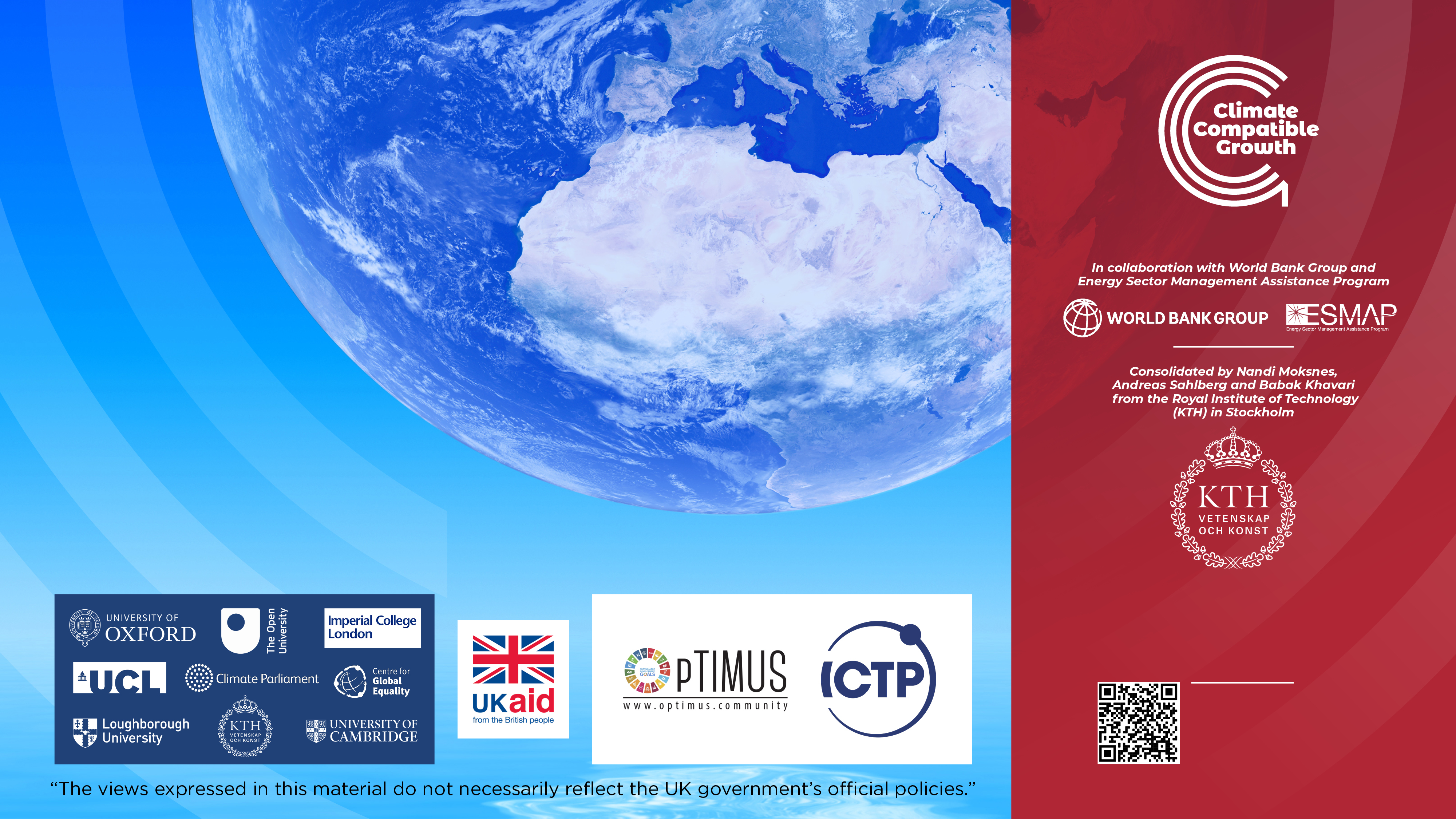 Moksnes N., Sahlberg A., Khavari B. 2021.Lecture 8: OnSSET/Global ElectrificationPlatform. Release Version 1.0. [onlinepresentation]. Climate Compatible GrowthProgramme, Energy Sector Management Assistance Program and World Bank Group
Take Quiz
CCG courses (this will take you to the website link http://www.ClimateCompatibleGrowth.com/teachingmaterials)